インターネット上でのトラブル「動画」について考えよう
インターネット上の動画投稿サイト・アプリ（一例）
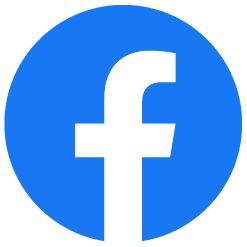 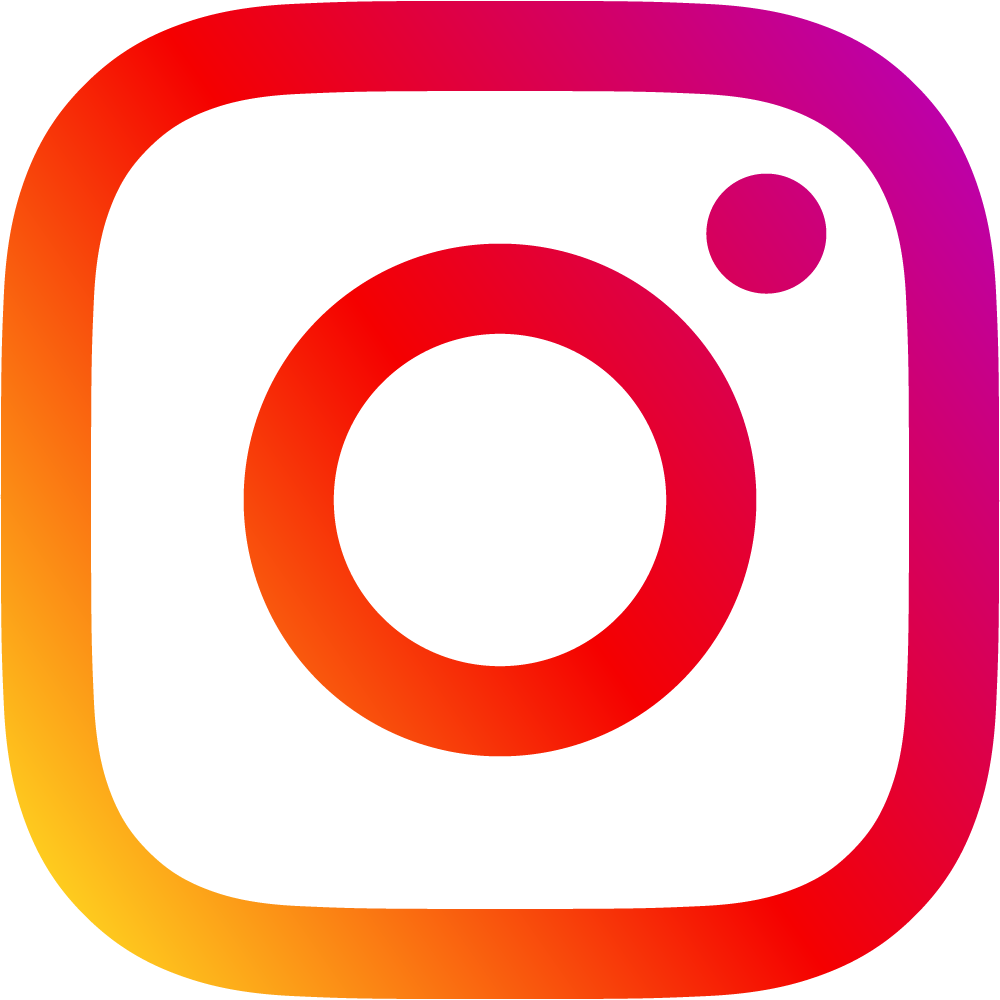 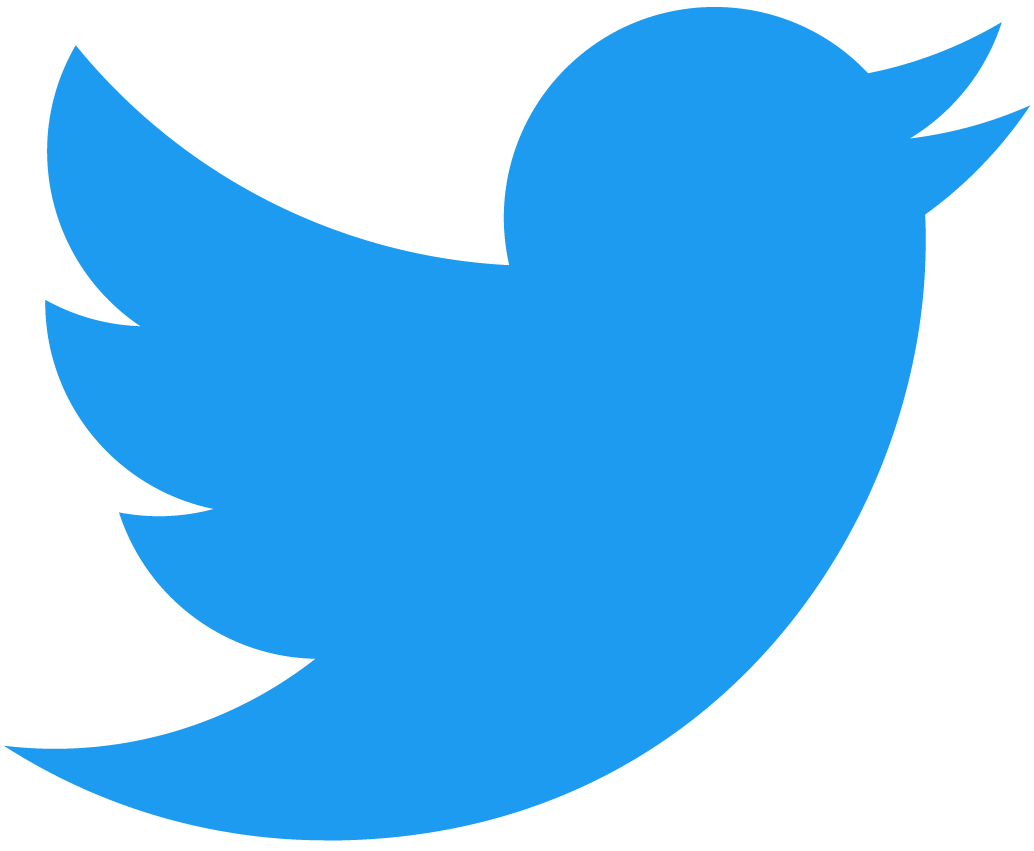 Twitter
Facebook
Instagram
https://about.twitter.com/en/
who-we-are/brand-toolkit
https://www.facebook.com/brand/resources/instagram/instagram-brand/
https://www.facebook.com/brand/
resources/facebookapp/logo
この他、YouTubeやTikTokなどなど
本日の学習のテーマ
・動画配信により、どんなトラブルが起きているのでしょうか？
・インターネット上で情報を発信する際の正しい活用の仕方　
　　　　　　　　　　　　　　　　　について考えていきましょう！
※皆さんはまだ高校生のため、動画を配信する際には、保護者の許可が必要です。
（動画サイトの利用規約を確認してみてください）
動画作成のルール
ある動画投稿サイトの禁止事項の一部

○子どもの（　　　　　）を脅かすもの。
○嫌がらせやネット（　　　　　　）。
○有害で（　　　　　）なコンテンツ。
○（　　　　　　）スピーチ。
○（　　　　　）的で生々しいコンテンツ。
○（　　　　　）に違反しているもの。
安全
いじめ
危険
ヘイト
暴力
法律
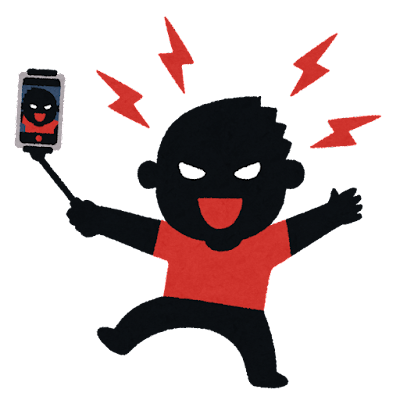 禁止事項に違反すると･･･
・動画の削除
・アカウントの停止
・法律に違反している場合、逮捕の可能性も
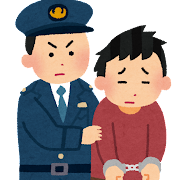 実際に逮捕された例
①映画を無断で10分程度に編集した“ファスト映画”
　 と呼ばれる動画をインターネットに投稿した。
著作権
→（　　　　　）法違反の疑いで逮捕された。
実際に逮捕された例
②スーパーの食品売り場で、会計前の魚の切り身を
　 食べる様子を動画で撮影した。
　 その後、動画をインターネットに投稿した。
窃盗
→（　　　）の疑いで逮捕された。
実際に逮捕された例
③洋服店の経営者に対し、購入した商品が偽物で
   あるなどと罵声を浴びせて返品を迫り、その状況を
　 動画で撮影した。
　 その後、動画をインターネットに投稿した。
妨害
信用
→威力業務（　　　）と（　　　）毀損（きそん）の疑いで　
　 逮捕された。
情報発信について考えてみよう
～もし動画を作成し、発信するとしたら～
動画で情報を発信する際に気を付けなければならないこととは？

ワークシートに書いてみましょう。
動画で情報発信するとしたら、どのような動画を作成するか、企画案を考えてください。条件は、以下の３つです。
①誰でも楽しく視聴することができる動画を公開
　 する。
②動画の長さは１分以内。
③SNSで公開範囲を限定せずに投稿する。
企画案ができたら、グループ内で発表してください。
【発表のルール】
① 話している人の内容を静かに聞く。
② 発表が終わったら、聞いていた人は全員何らか
    のコメントをする。
他の人の発表を聞く際のチェックポイント
①　ルール（法律など）に違反していないか。
②　他人の権利（著作権・肖像権など）を侵害して
　いないか。
③　誰かを傷つけたり、見ている人に不快感を与え
　 たりするような内容になっていないか。
今日の学習を振り返り、授業の感想を書いてください。